Figure 4. Predictor-corrected effective connectivity. (A) Shift-predictor corrected cross-correlation strength of ...
Cereb Cortex, Volume 24, Issue 9, September 2014, Pages 2334–2349, https://doi.org/10.1093/cercor/bht087
The content of this slide may be subject to copyright: please see the slide notes for details.
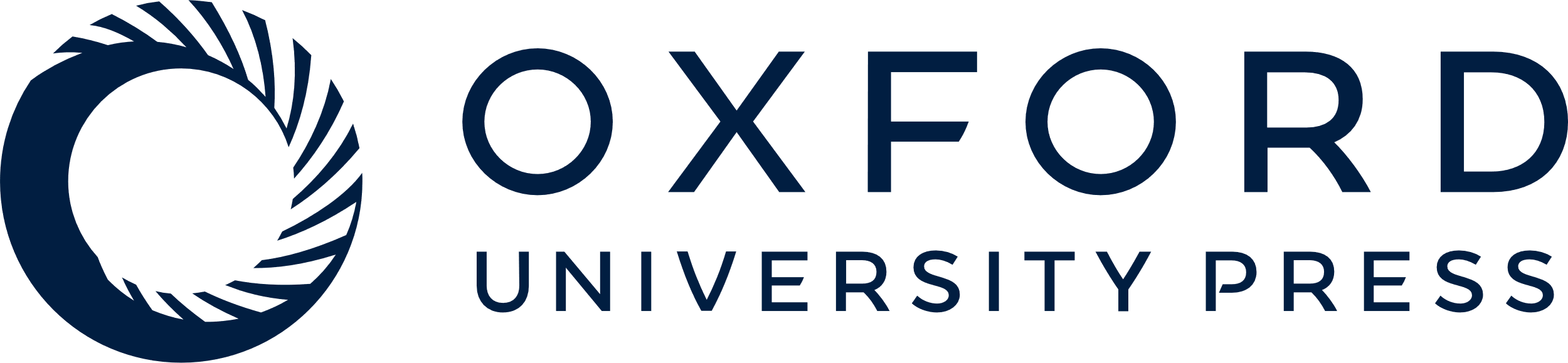 [Speaker Notes: Figure 4. Predictor-corrected effective connectivity. (A) Shift-predictor corrected cross-correlation strength of prefrontal and parietal neuron pairs, averaged across monkeys. (B). Cross-correlation strength as in A, but using a surrogate spike train predictor. (C). Cross-correlation strength as in A, but using a spike train predictor based on jittering the timing of each spike within a 50 ms window. (D) Proportion of pairs with significant cross-correlation peaks, based on the predictor of panel C. Data points represent values averaged across monkeys, weighing each monkey equally.


Unless provided in the caption above, the following copyright applies to the content of this slide: © The Author 2013. Published by Oxford University Press. All rights reserved. For Permissions, please e-mail: journals.permissions@oup.com]